Živočichové
J - K
Živočichové
Jelen evropský 
Ještěrka obecná
Ještěrka zelená
Jezevec lesní
Ježek západní 
Jiřička obecná
Kachna divoká
Kalous ušatý
Kapr obecný
Komár pisklavý
Konipas bílý
Koroptev polní
Kos černý
Krtek obecný
Křeček polní
Křepelka polní
Kuna lesní
Kuna skalní
Jelen evropský
jelen samec
laň s kolouchem
Ještěrka obecná
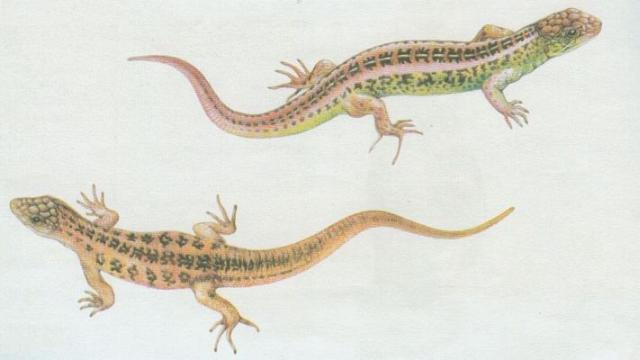 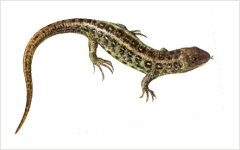 Ještěrka zelená
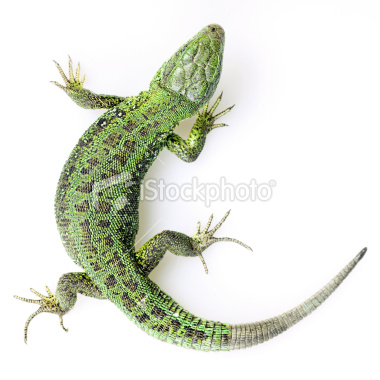 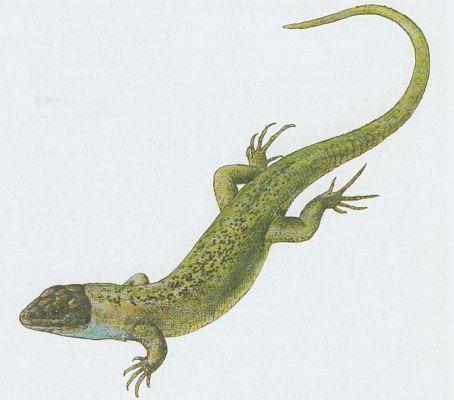 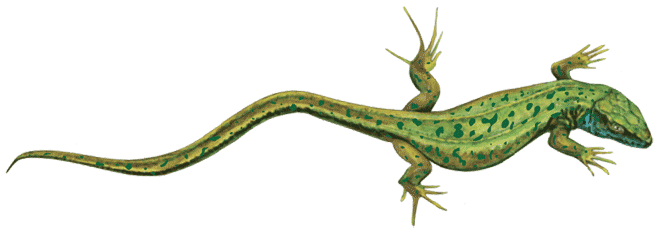 Jezevec lesní
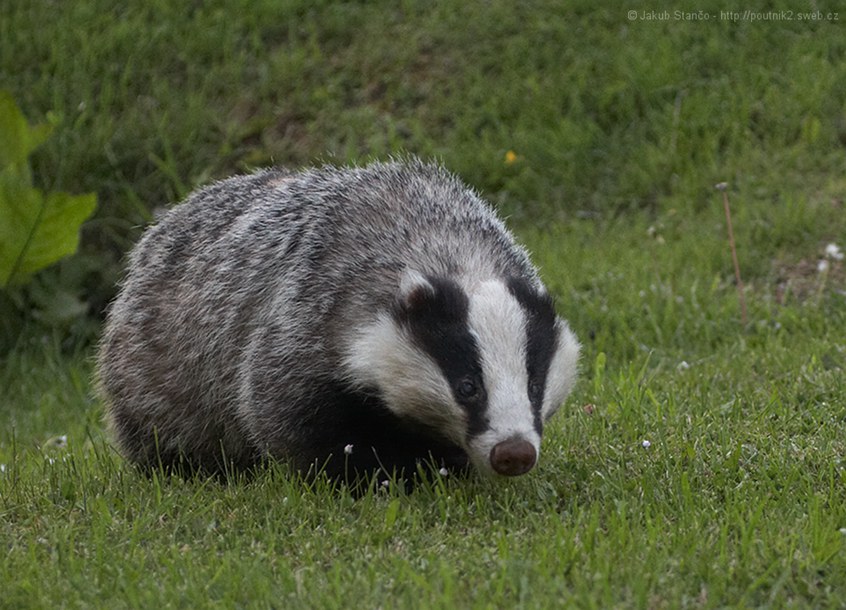 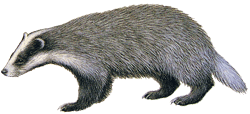 Ježek západní
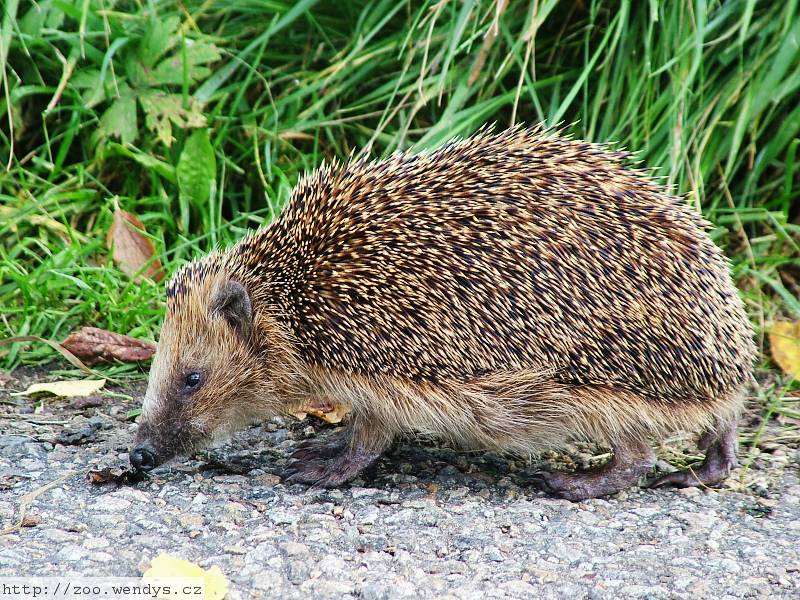 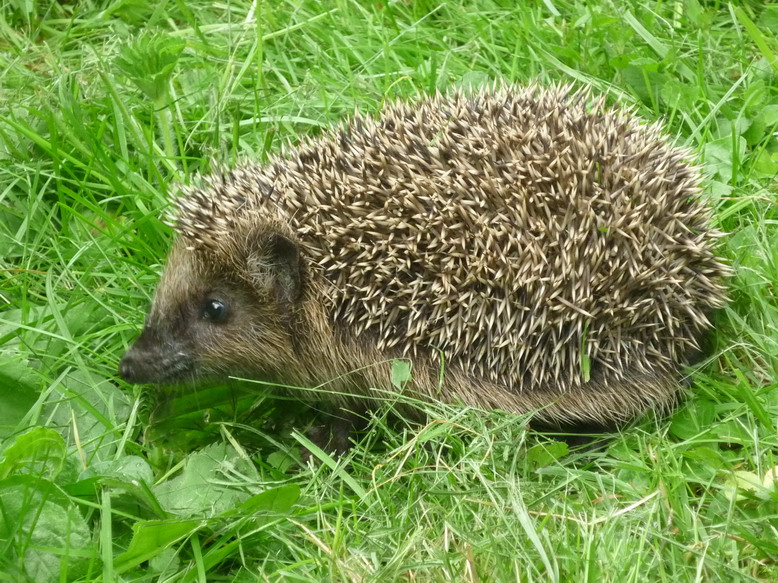 Jiřička obecná
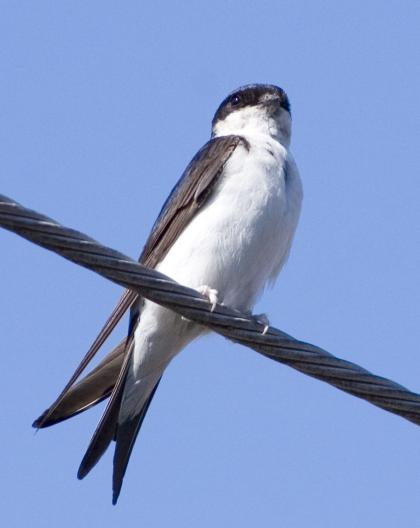 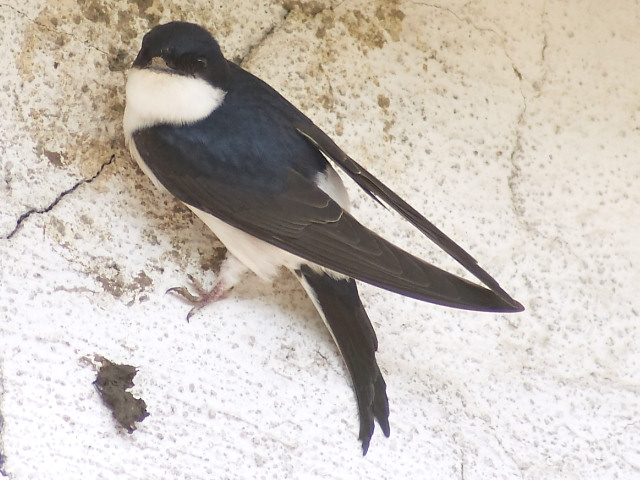 Kachna divoká
kačer samec
kachna samice
Kalous ušatý
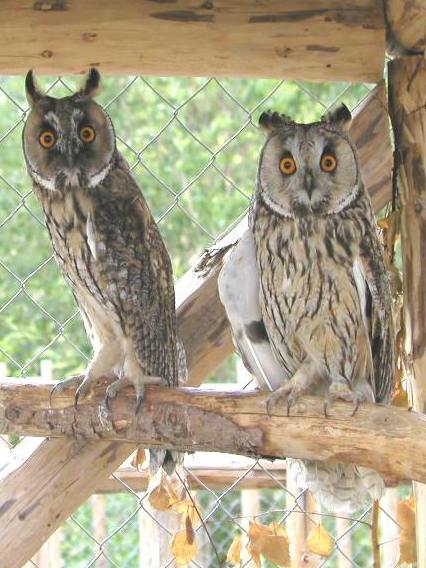 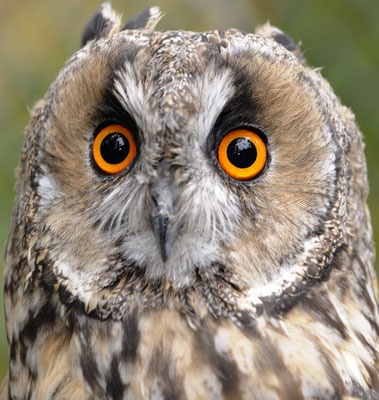 Kapr obecný
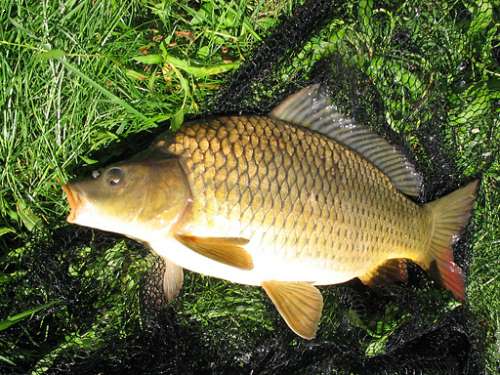 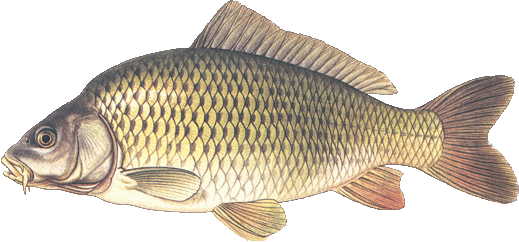 Komár pisklavý
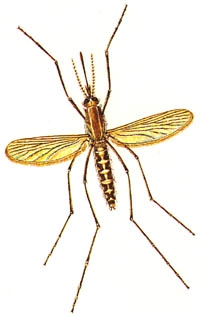 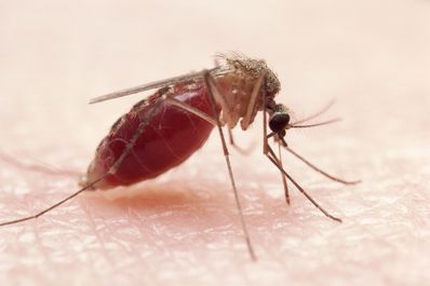 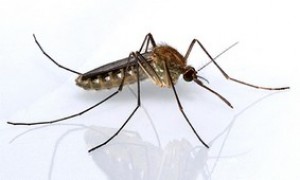 Konipas bílý
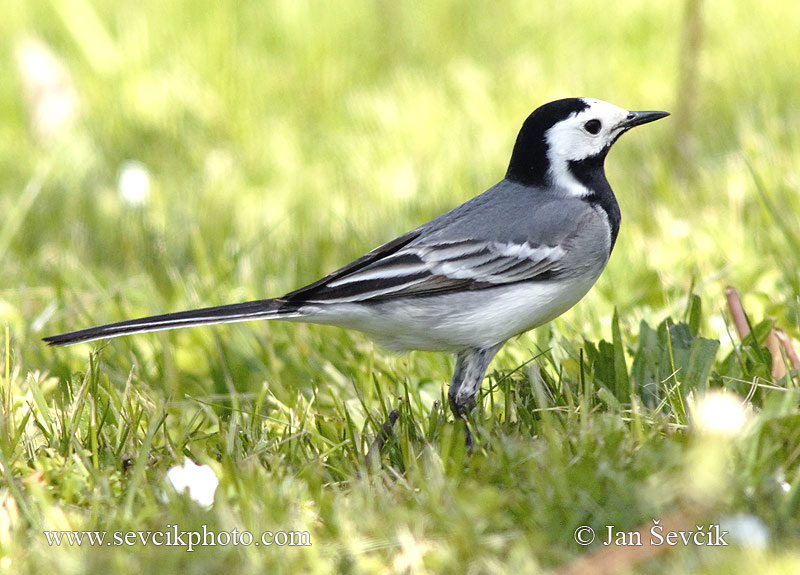 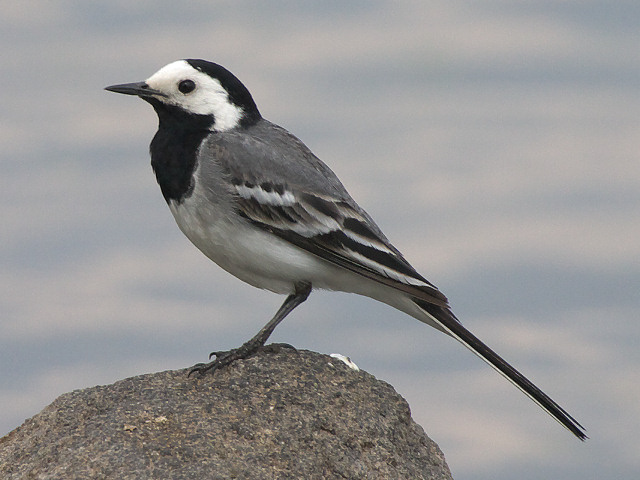 Koroptev polní
Koroptev samec
Koroptev samice
Kos černý
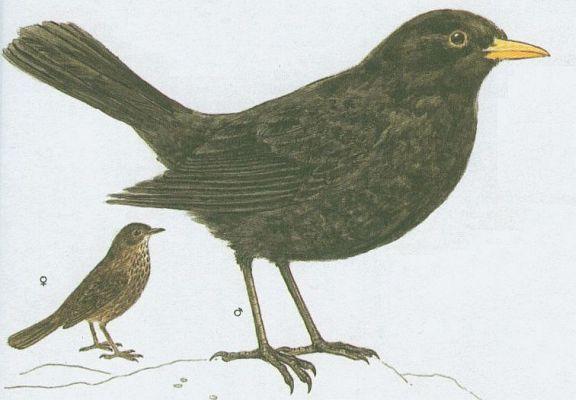 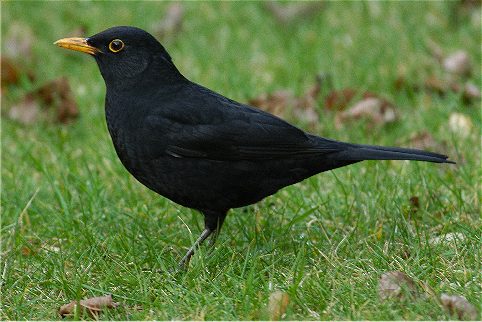 Krtek obecný
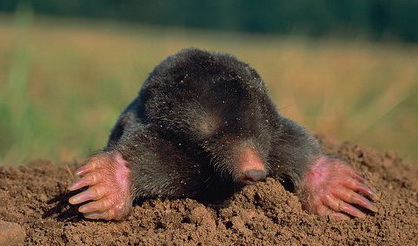 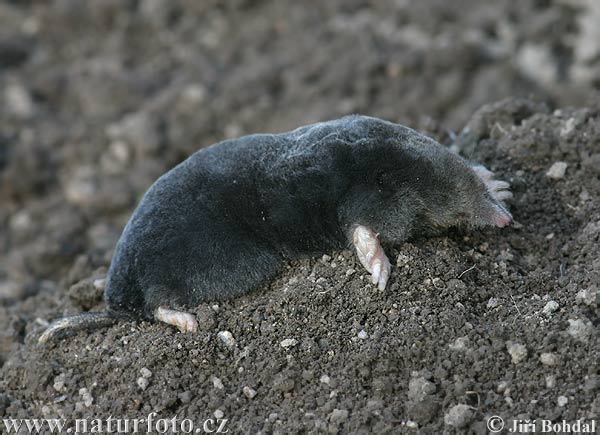 Křeček polní
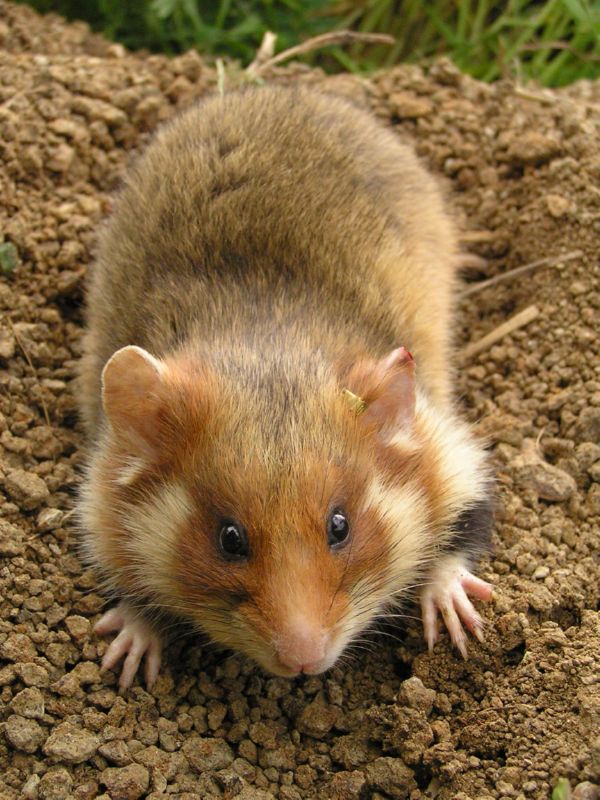 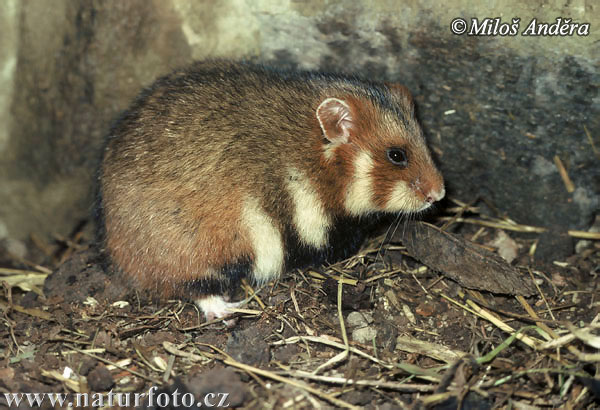 Křepelka polní
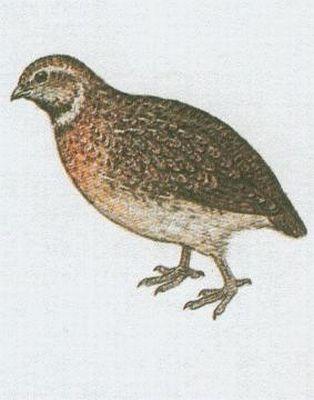 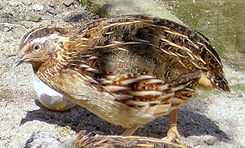 Kuna lesní
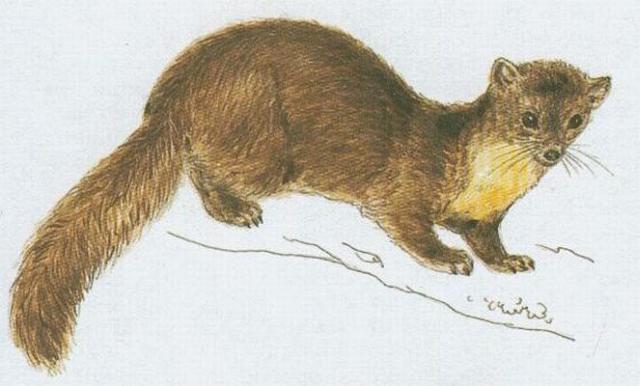 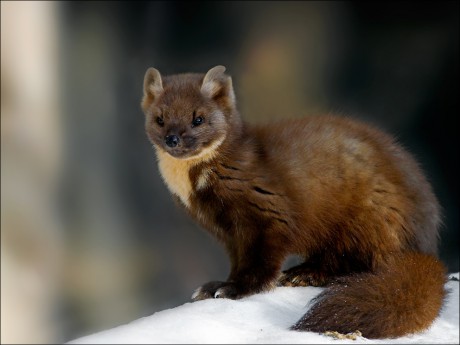 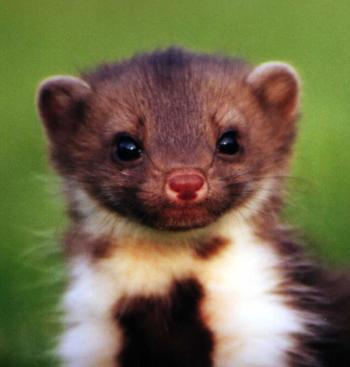 Kuna skalní
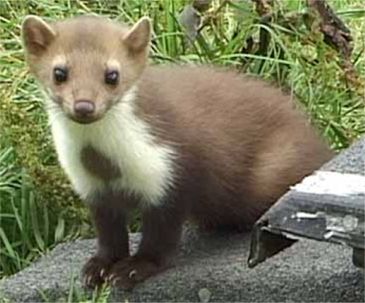 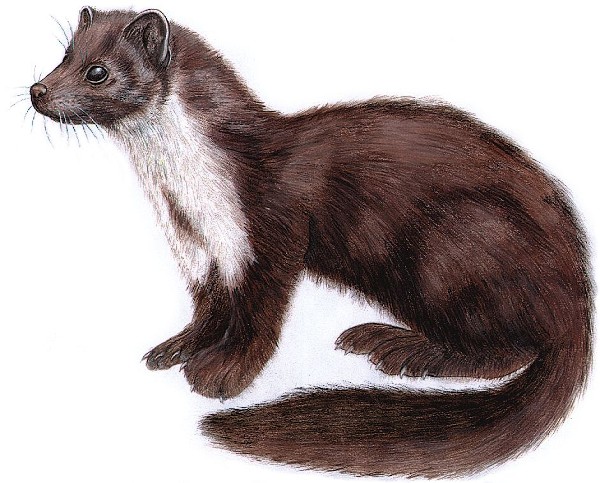